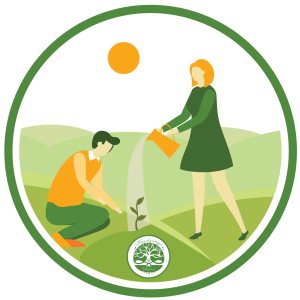 Я досліджую світ
2 клас
Людина і природа навесні
Урок 93
Застосовуємо знання щодня. 
Як учинити правильно?
Емоційне налаштування на роботу
Вибери світлину з явищем природи, яке виражає твої емоції
Пролунав дзвінок веселий. 
Всі готові? Все готово? 
Ми не відпочиваємо, 
Ми працювати починаємо.
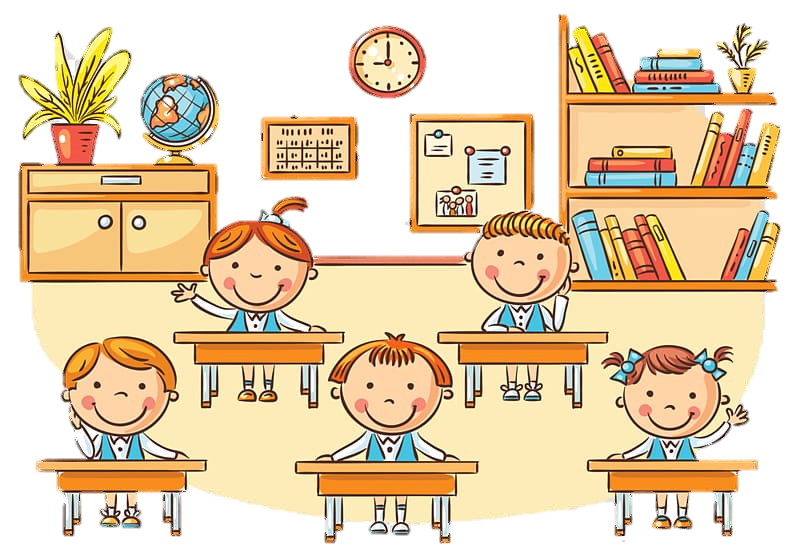 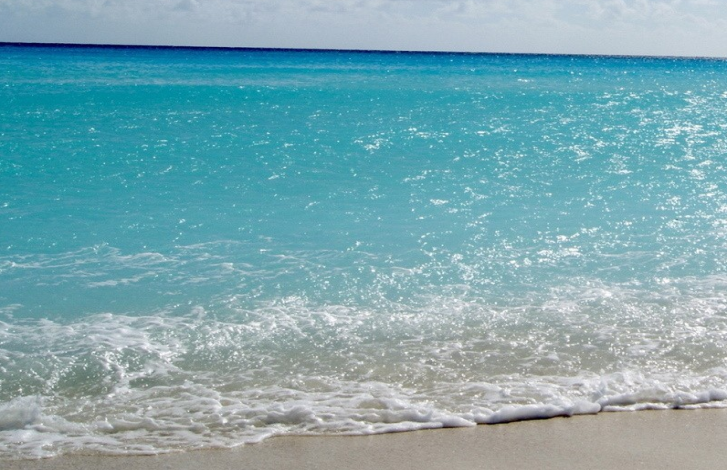 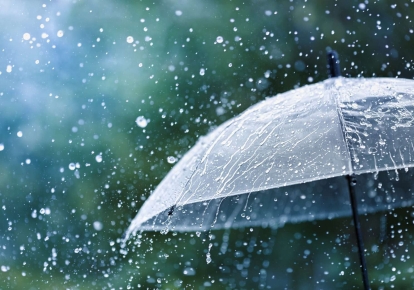 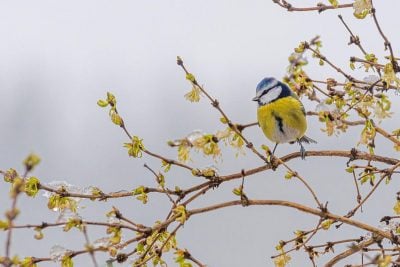 Дощ
Хвильки на морі
Перші листочки
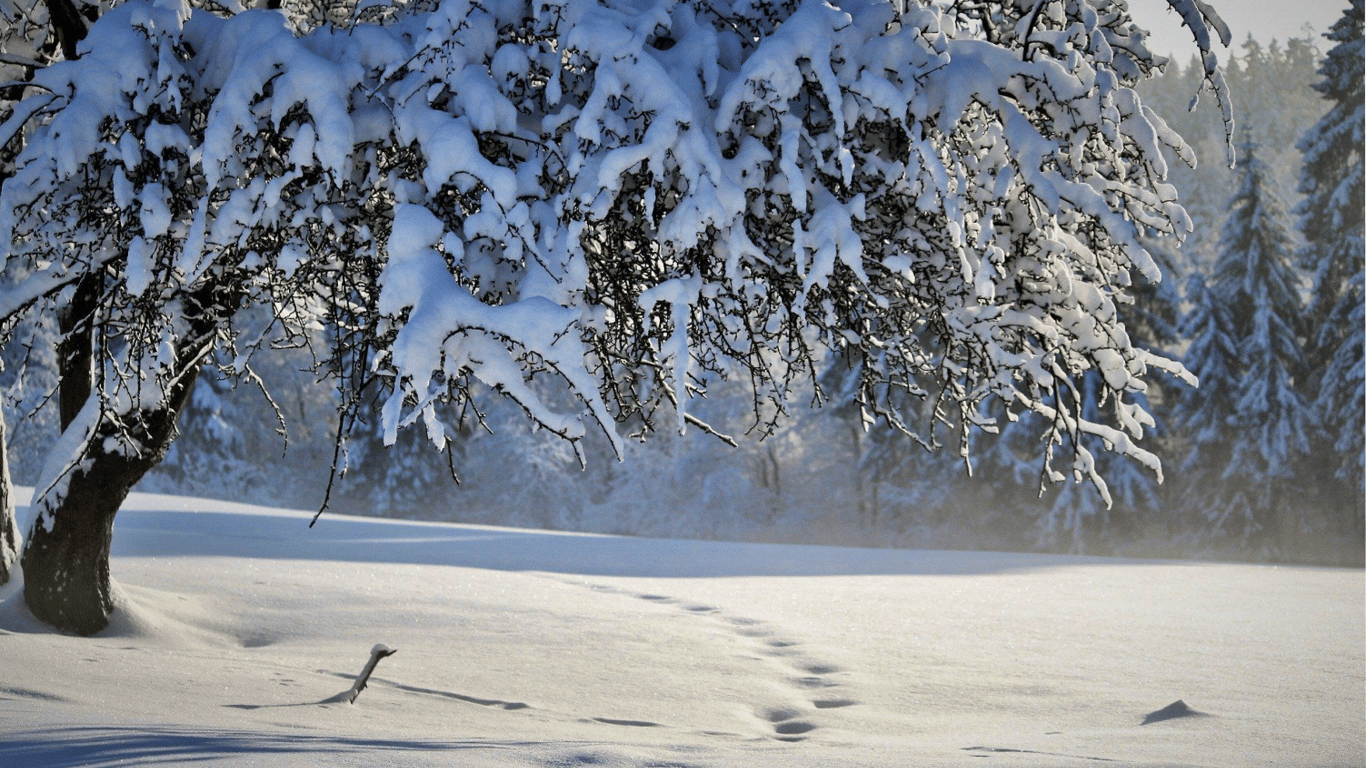 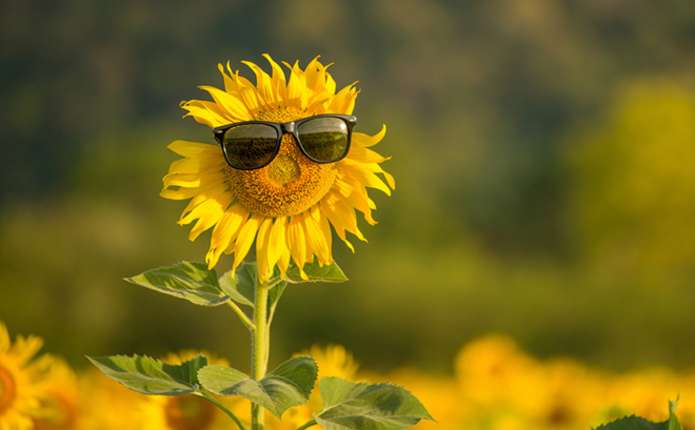 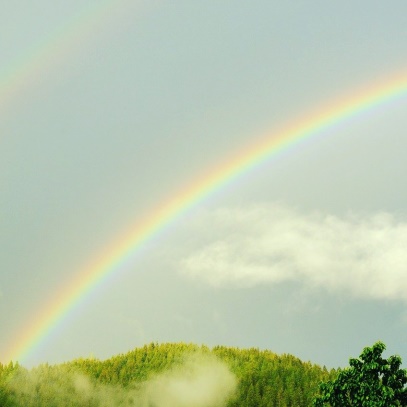 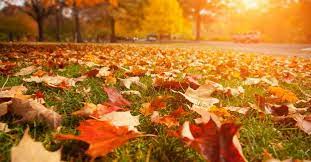 Сніг
Листопад
Спека
Веселка
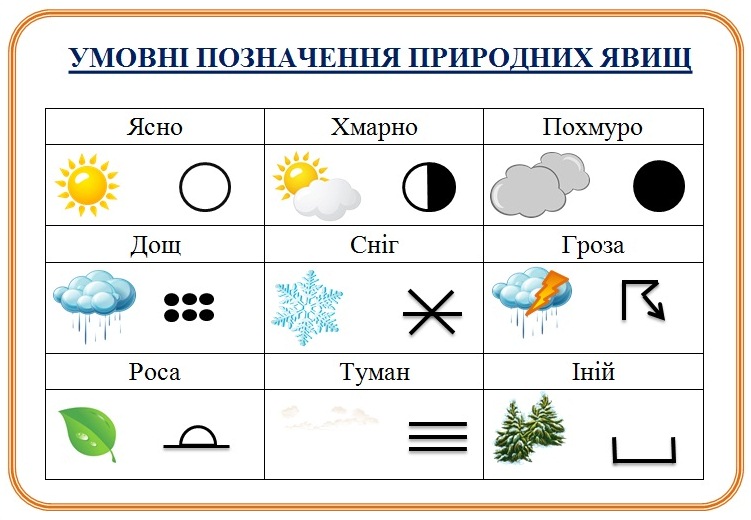 Вправа «Синоптик»
Яке число місяця?
Яка зараз пора року?
Який день тижня?
Який місяць року?
Спостерігай за погодою і неживою природою.  Заповнюй весняний календар спостережень
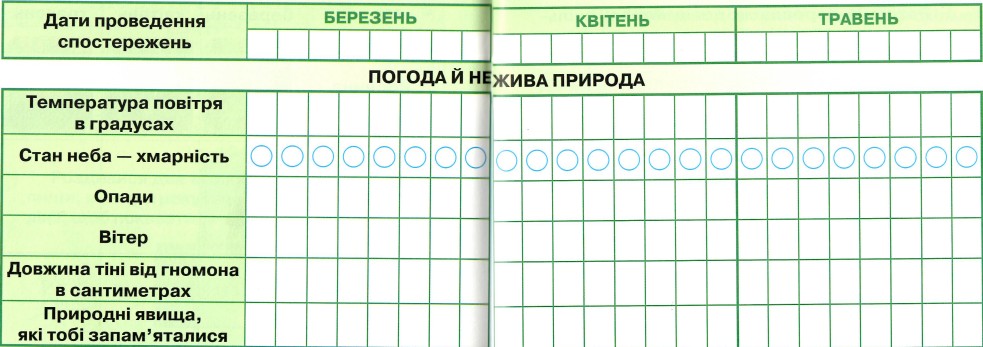 Зошит.
Сторінка
30-31
Пригадай
Які рослини занесено до Червоної книги України?
Які тварини занесено до Червоної книги України?
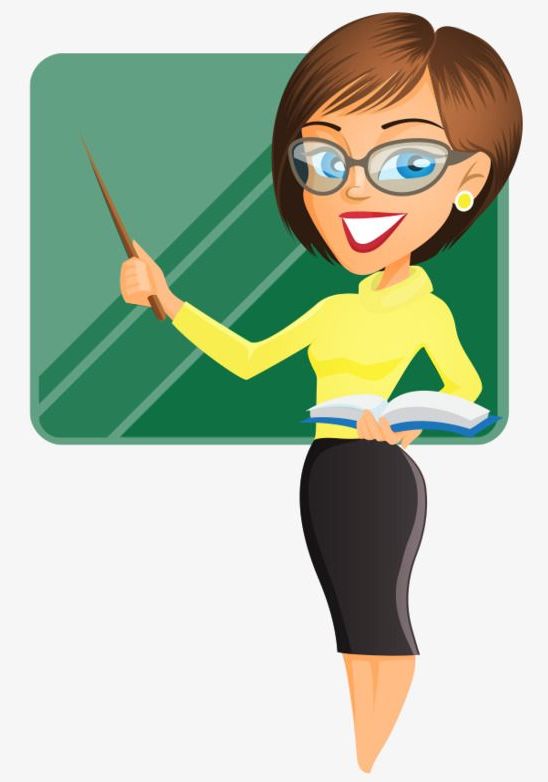 Що корисного і цікавого ми відкрили для себе, опанувавши розділ «Людина і природа навесні»?
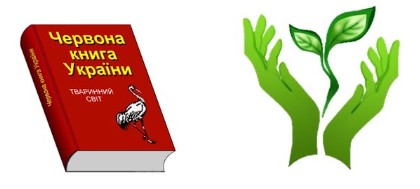 Сьогодні на уроці ми узагальнимо вивчений матеріал з розділу «Людина і природа навесні». Поспілкуємося про доброзичливу взаємодію з іншими людьми.
Гра «Знайди помилку в прикметах весни»
На деревах набухають квіти.
Навесні дні стають коротшими, а ночі довшими.
довшими,
бруньки.
короткими.
Птахи прокидаються від зимової сплячки.
Звірі
Розпускаються сніги.
сережки.
З’являються перші весняні бурульки.
Звірі    повертаються з теплих країв.
Птахи
квіти.
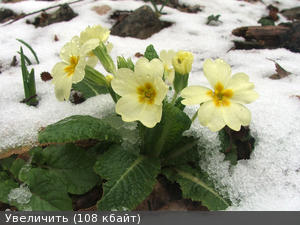 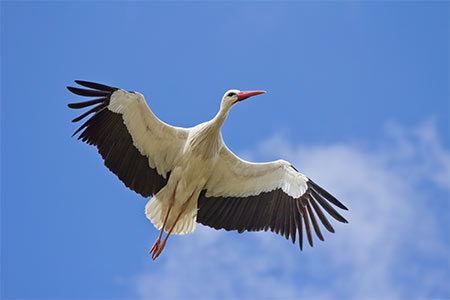 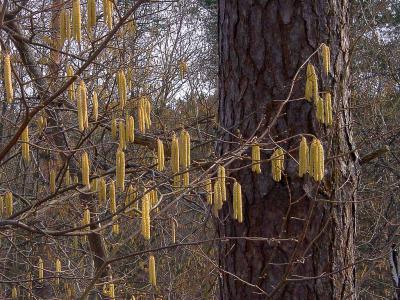 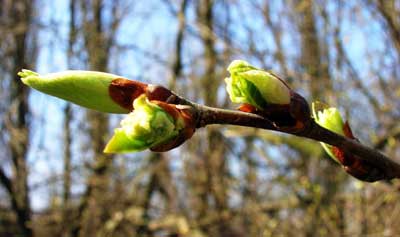 За світлинами назви періоди весни
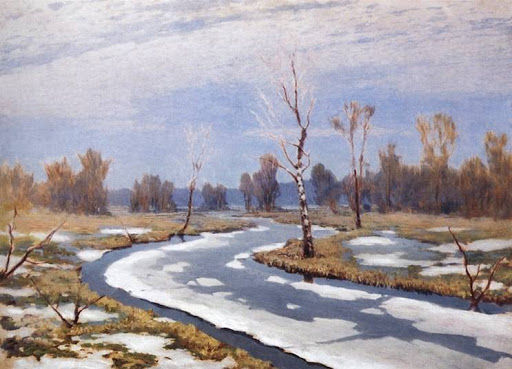 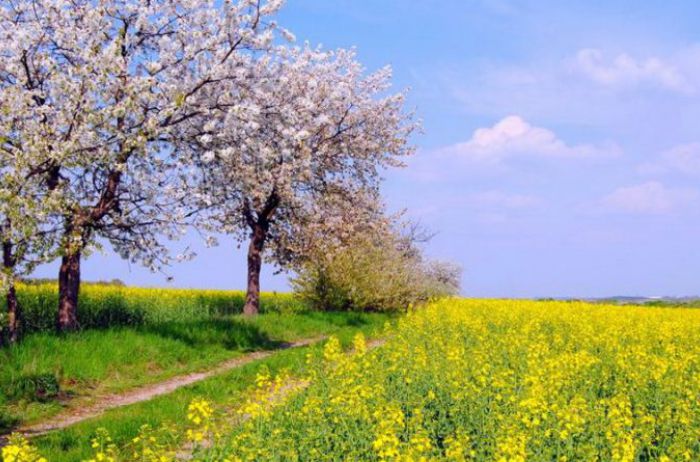 Травень.
Третій період – розквіт – 
зелена весна
Березень. Перший період весни — сніготанення — 
весна світла
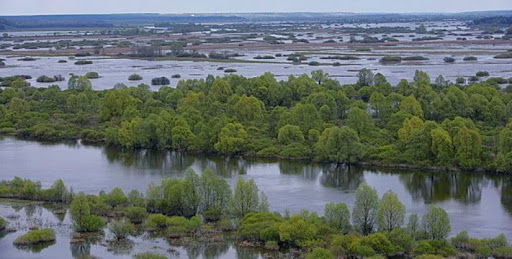 Квітень. 
Другий період — оживання,
весна води — настає повінь, водопілля
Виправ помилки в назвах квітів
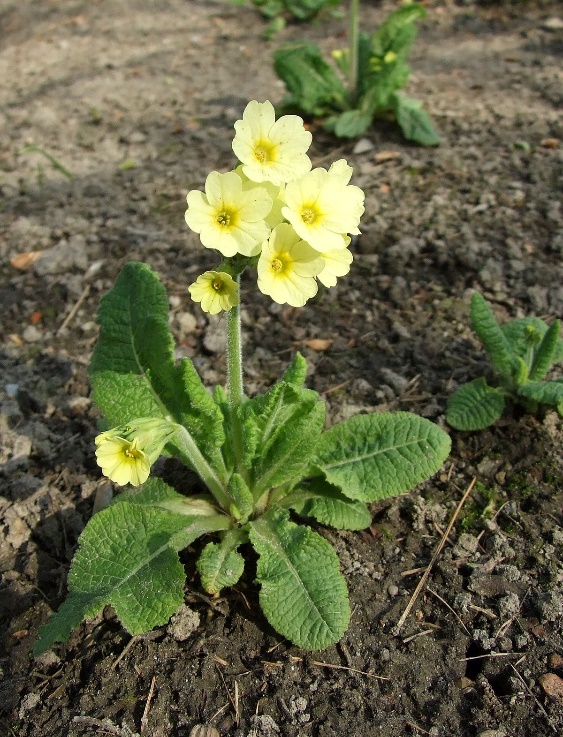 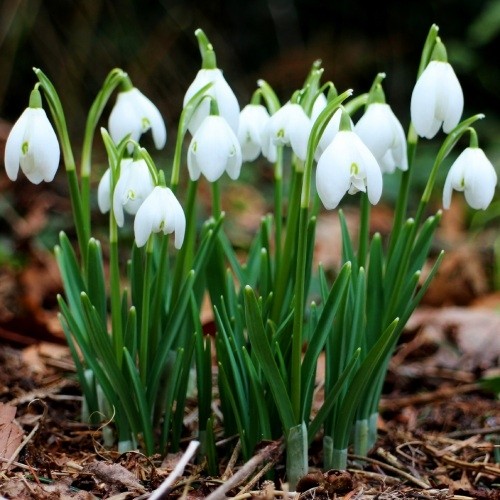 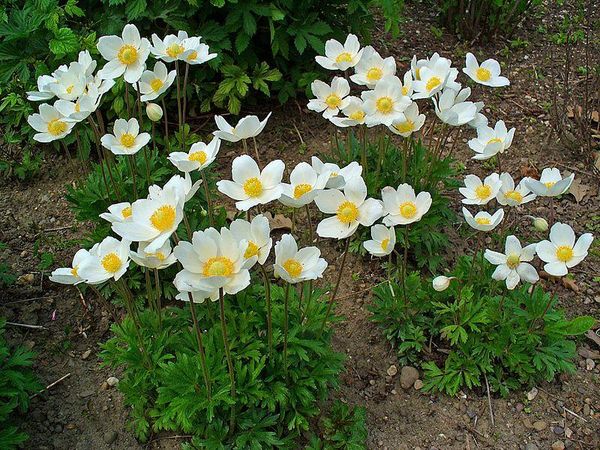 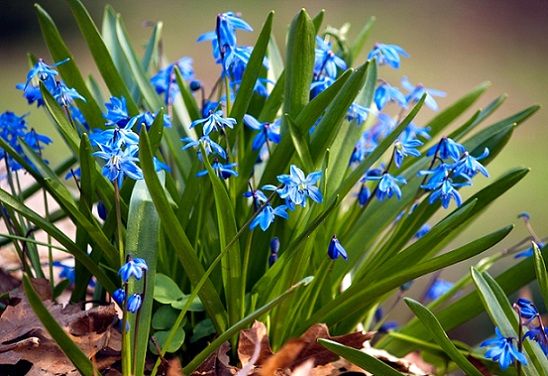 Підсніжник
Пролісок
Первоцвіт
Анемона
Чи можна їх зривати для букетів або на продаж?
Чому красиво квітучі рослини часто опиняються в Червоній книзі?
Назви тварин, які НЕ занесені в Червону книгу.
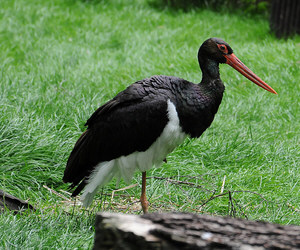 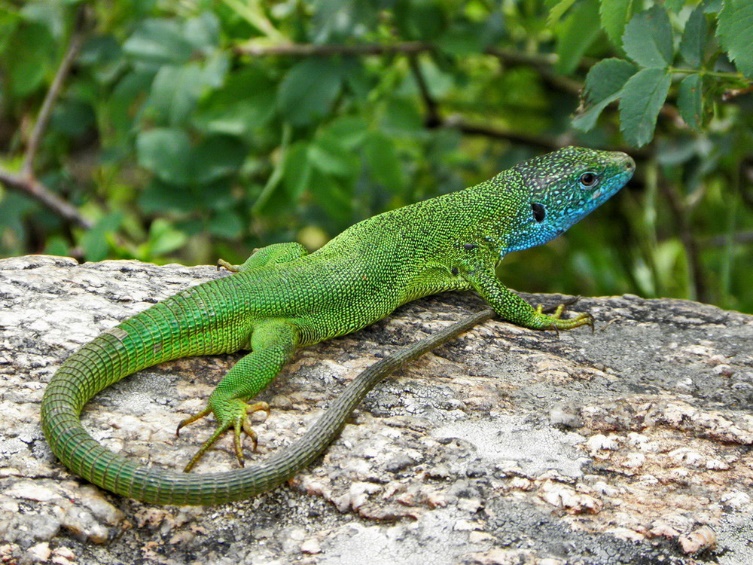 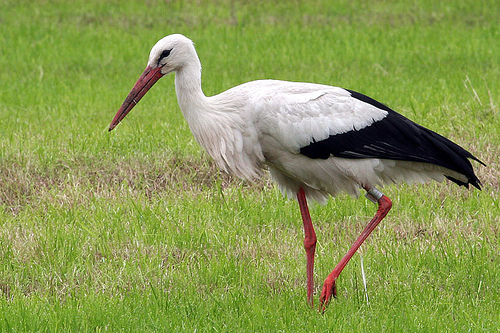 Ящірка зелена
Лелека чорний
Лелека білий
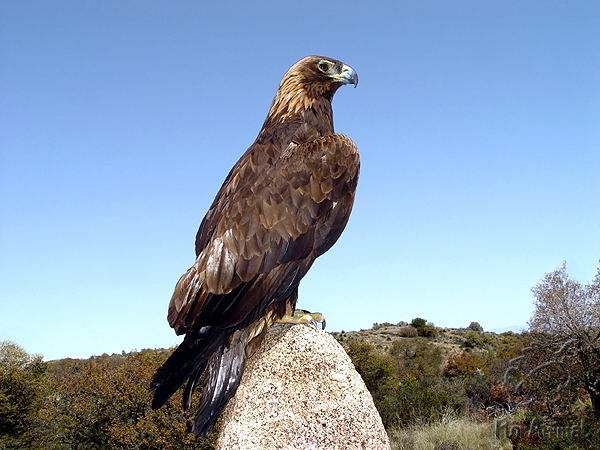 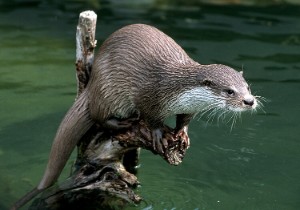 Видра річкова
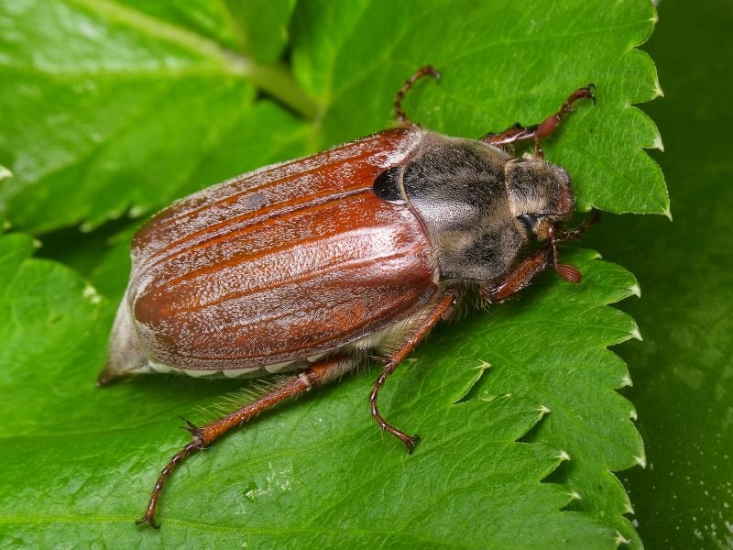 Беркут
Хрущ травневий
Руханка «Корисна – шкідлива звичка»
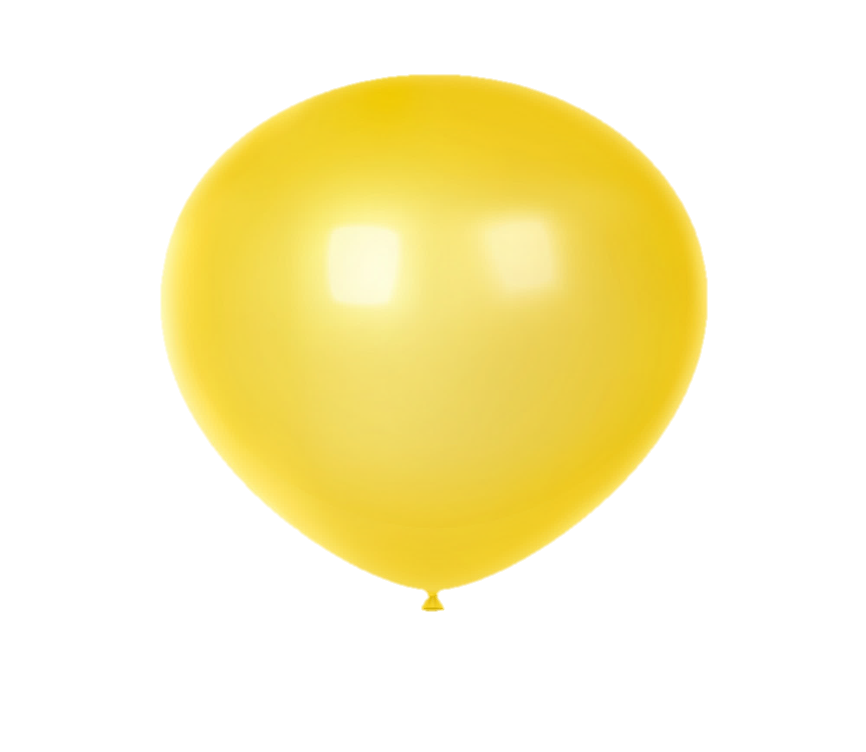 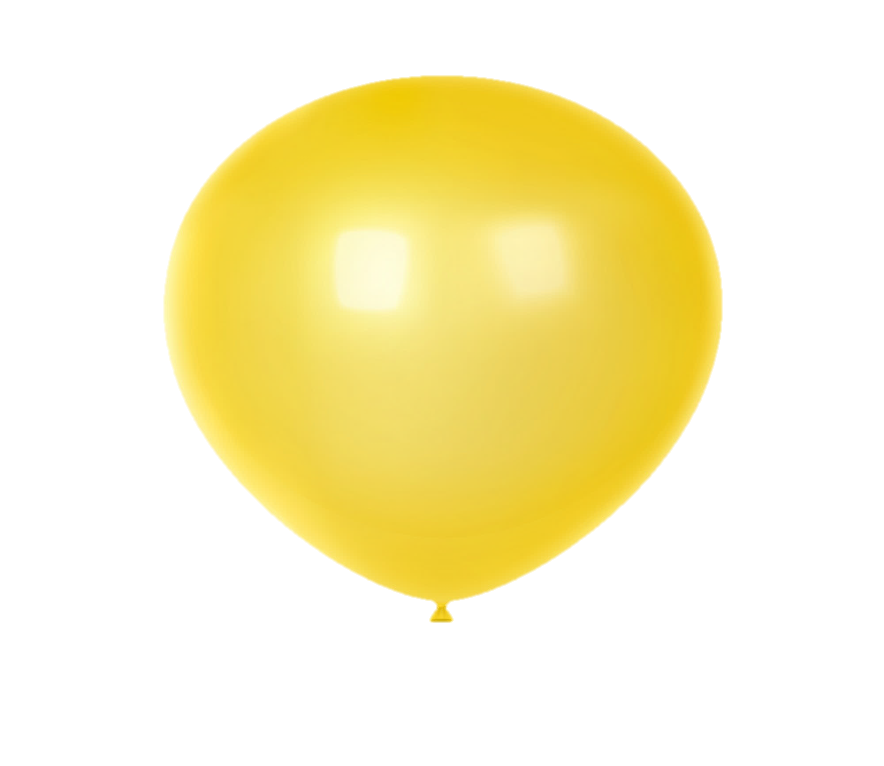 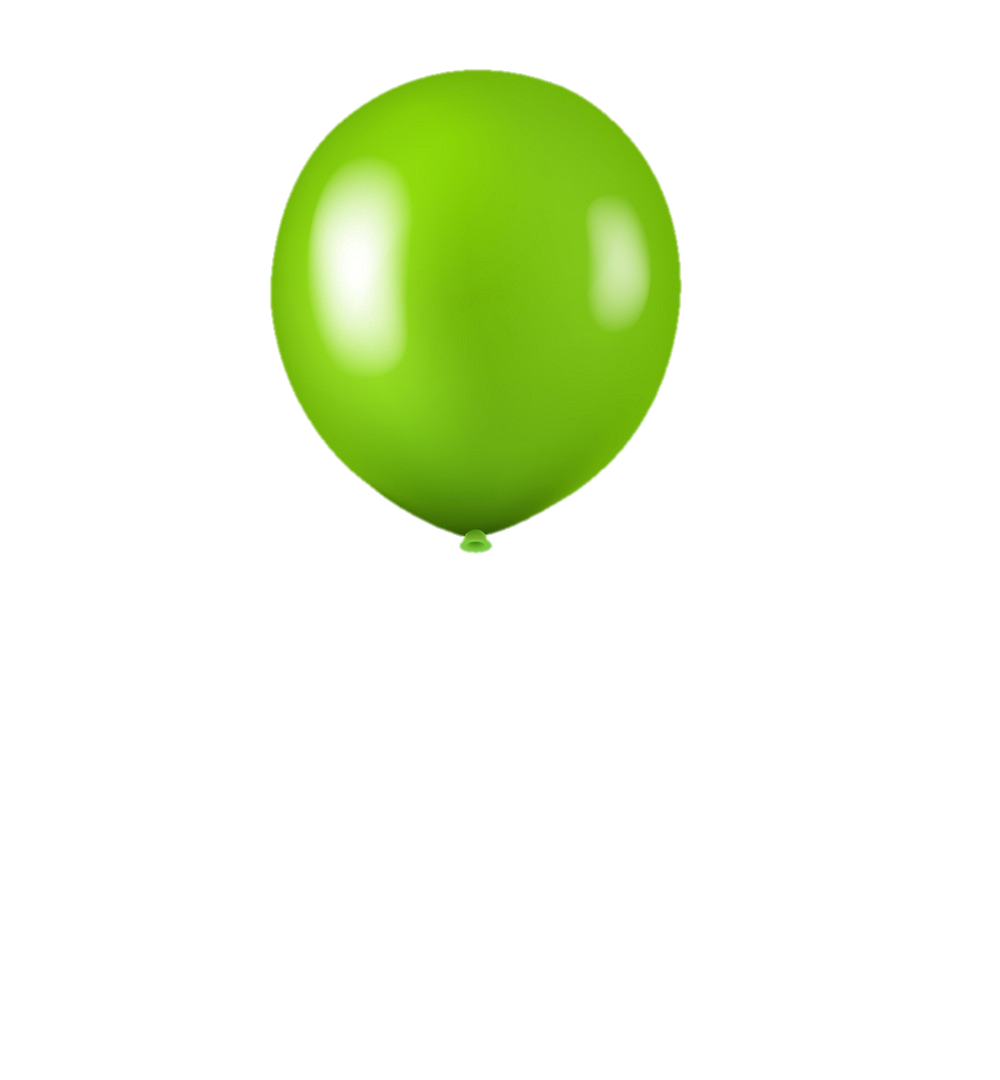 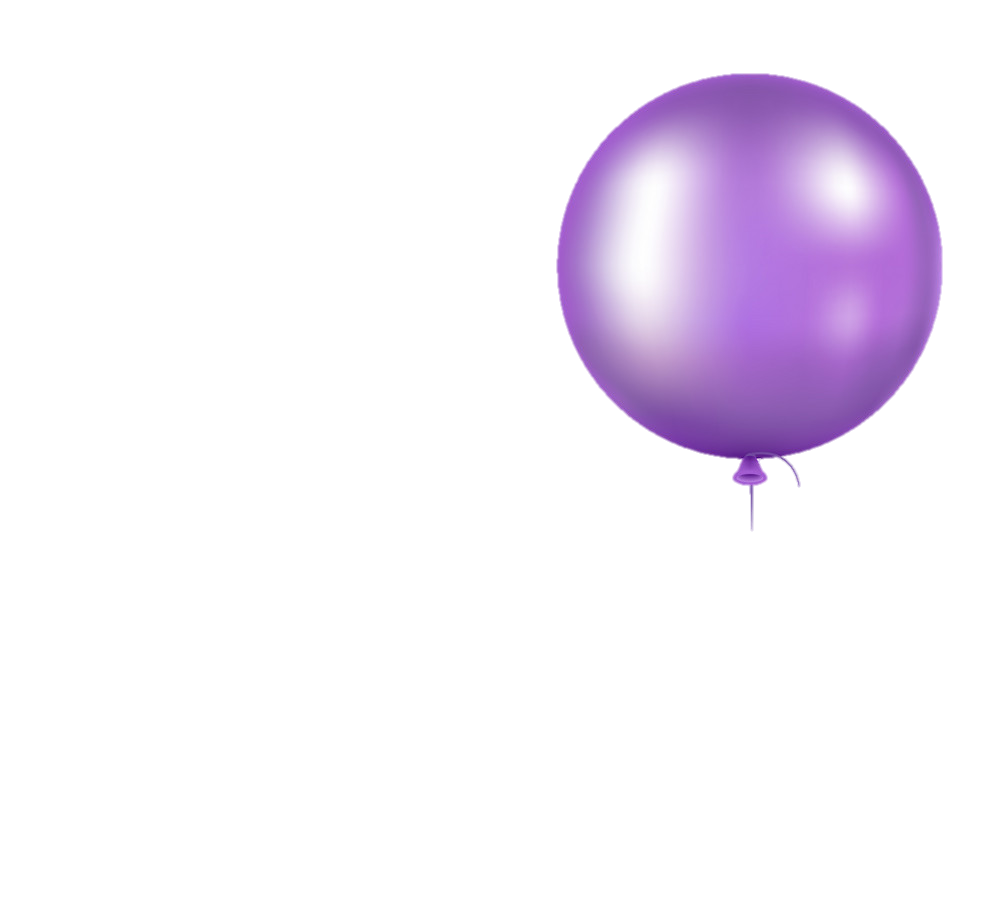 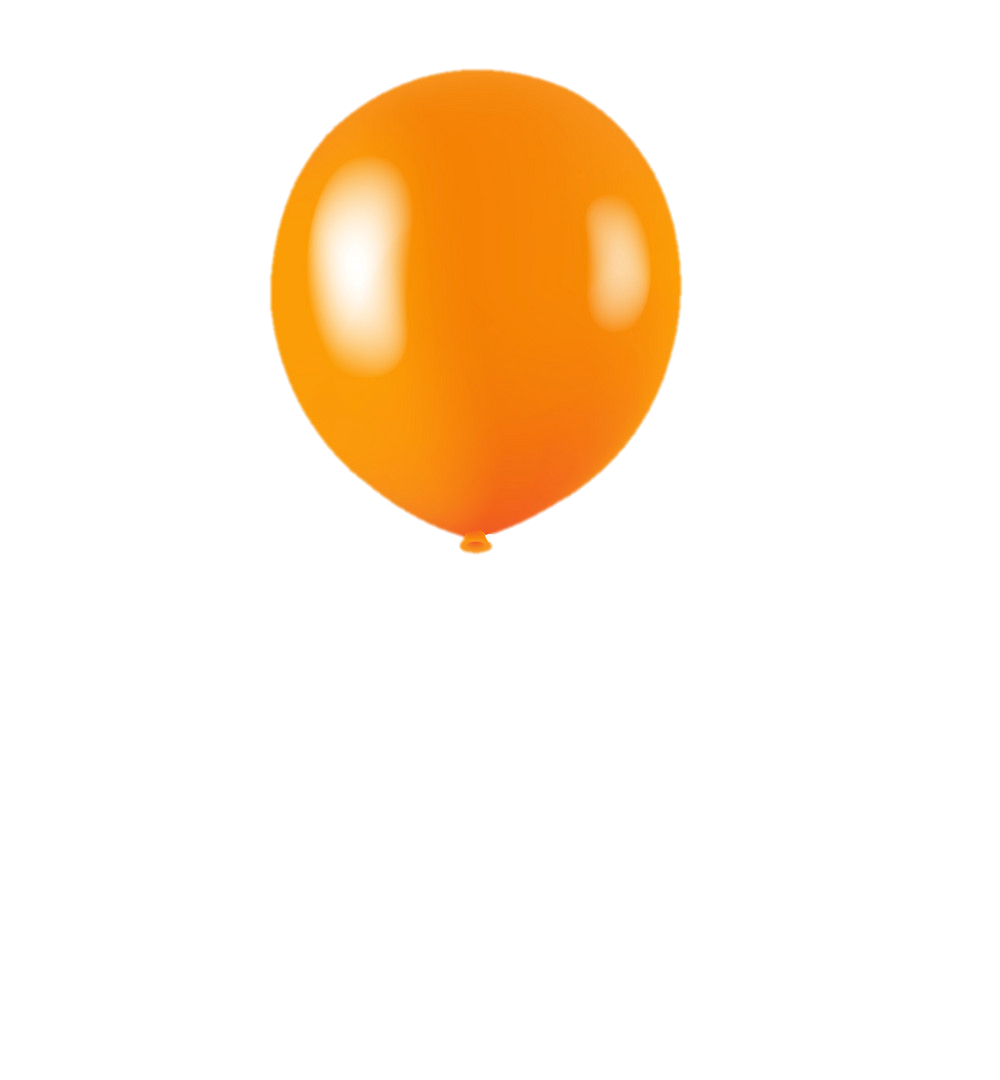 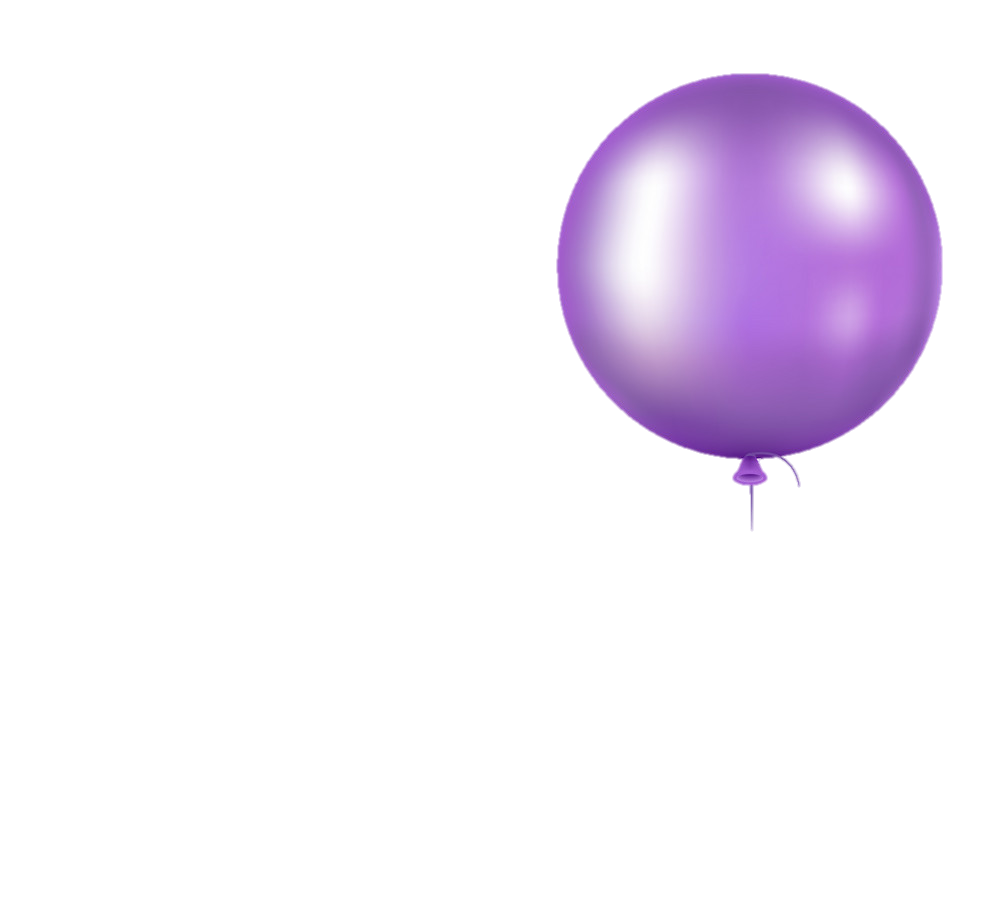 Якщо це корисно – підстрибуй, якщо шкідливо – присідай.
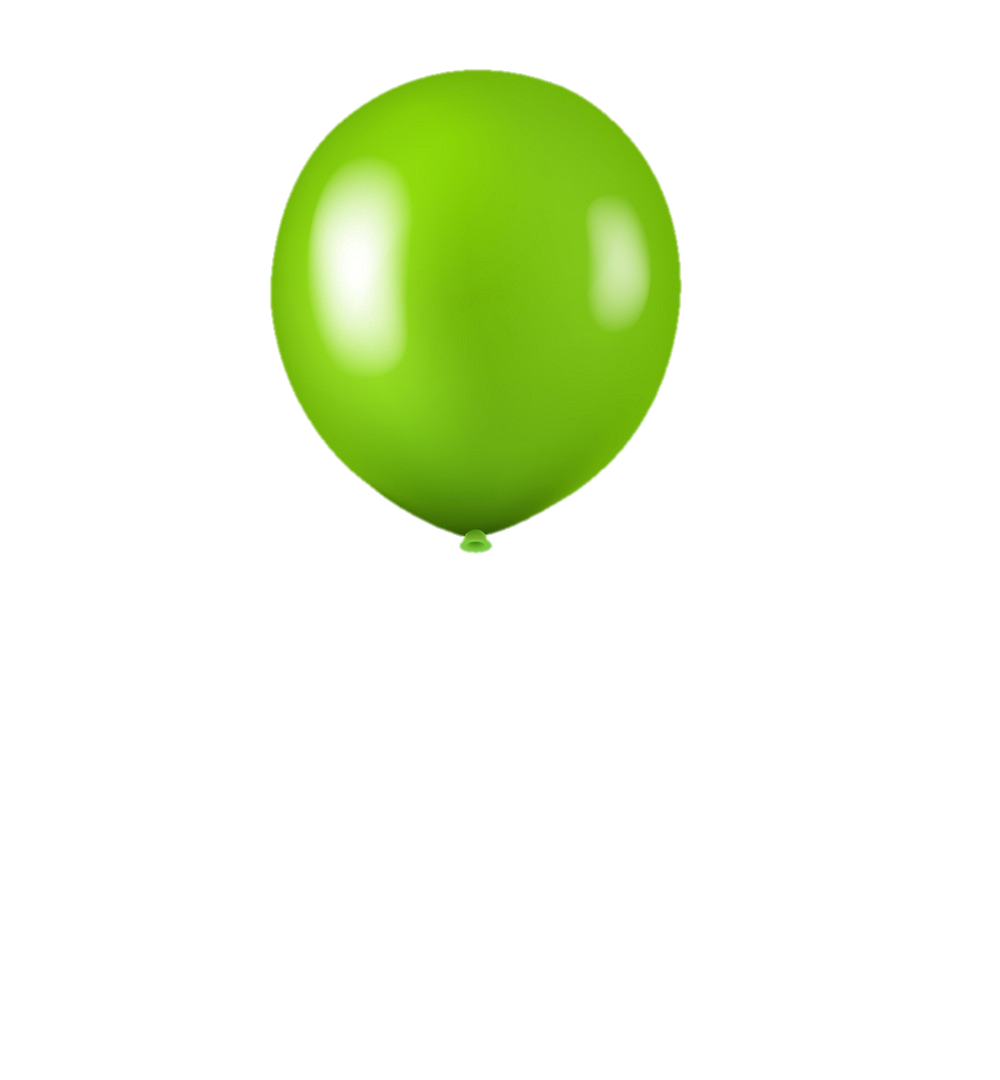 Кидати сміття на підлогу
Виконувати ранкову зарядку
Багато часу проводити за комп’ютером
Їсти багато солодкого
Дотримуватися режиму дня
Мити руки, вмиватися
Поводитися чемно
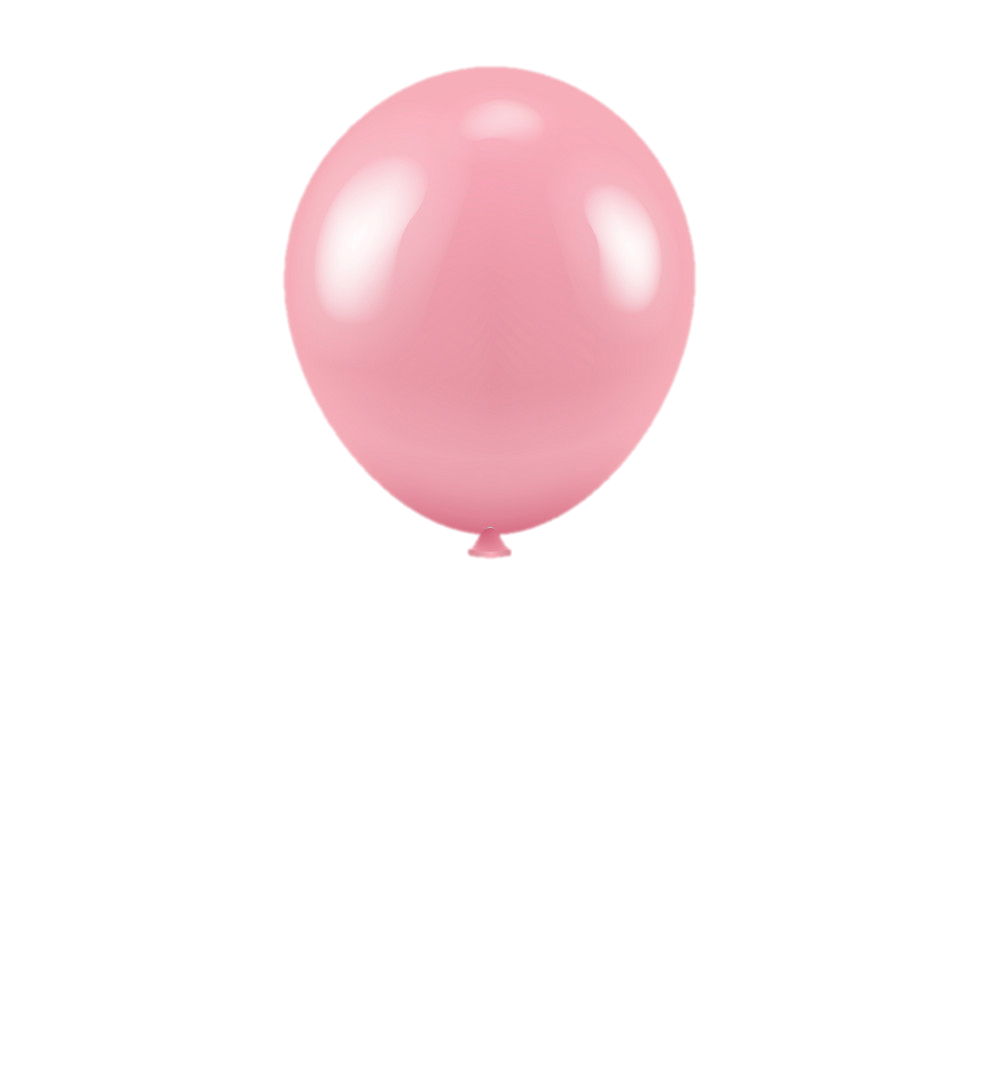 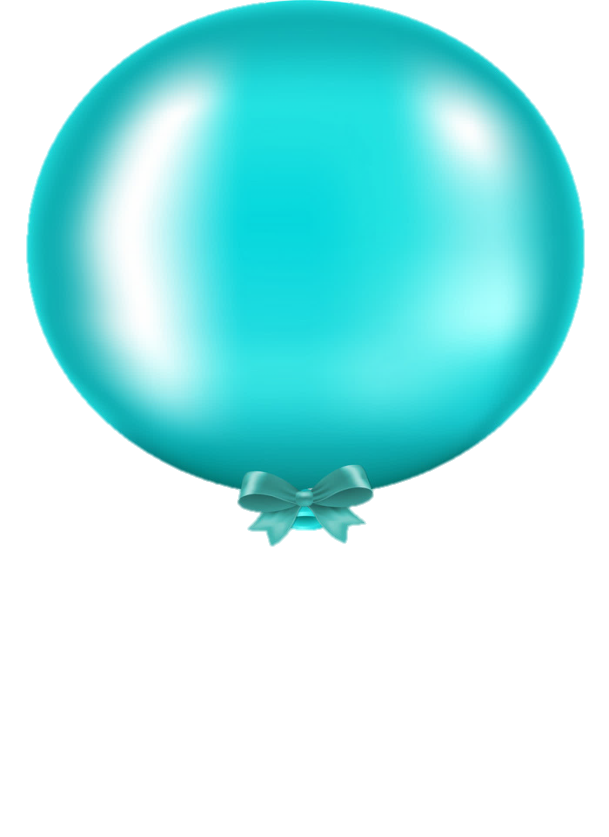 Брати до рота і гризти предмети
Загартовуватися
За схемою поясни, як саме здоровий спосіб життя впливає на організм людини.
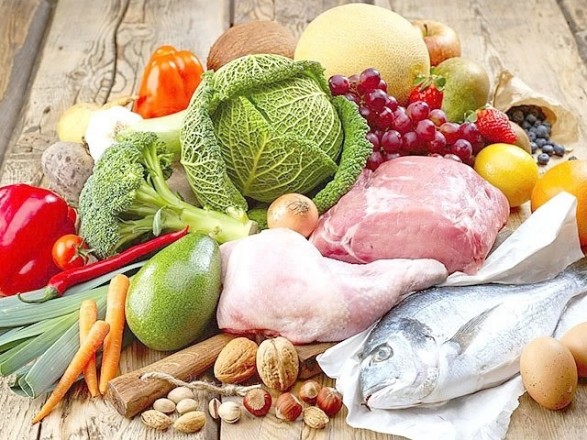 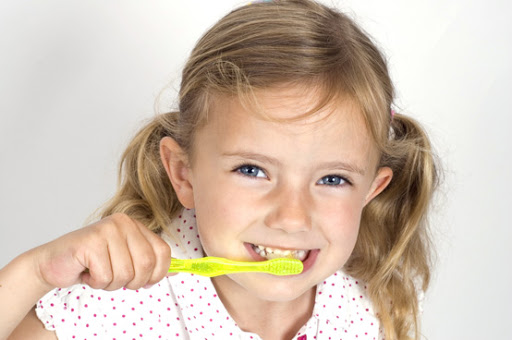 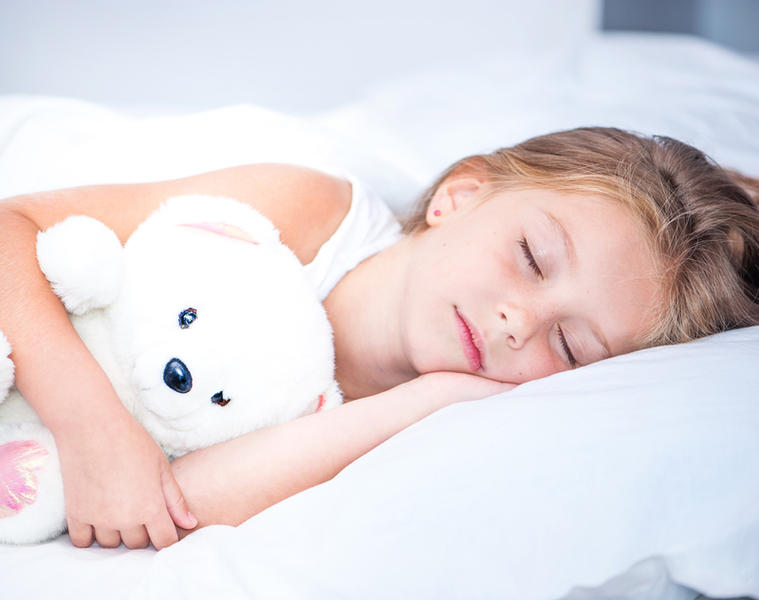 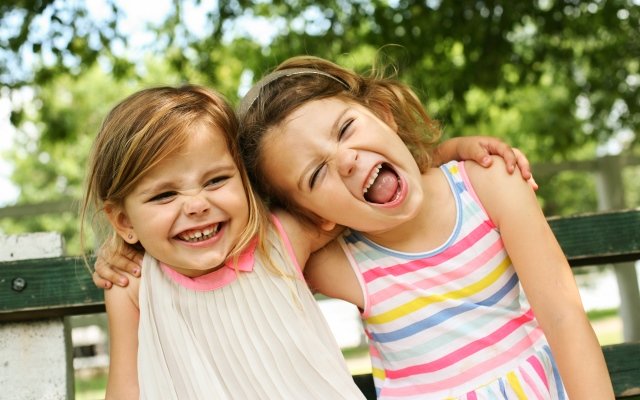 Позитивні емоції
Особиста гігієна
Міцний сон
Правильне харчування
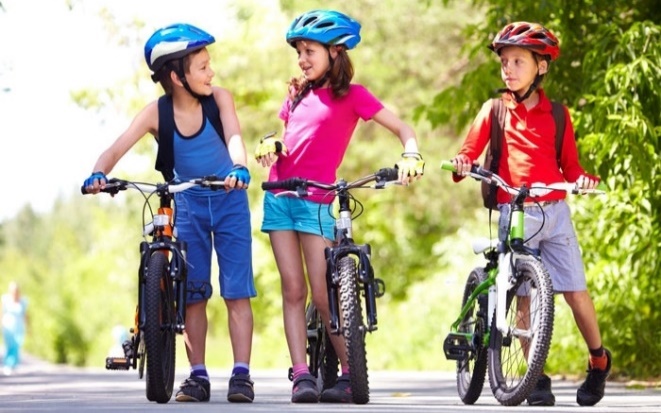 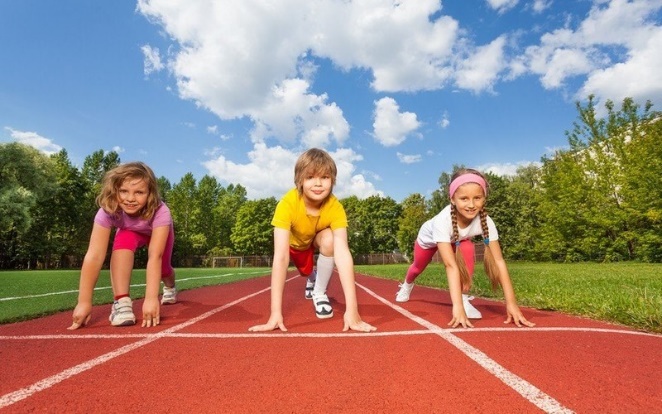 Здоровий спосіб життя
Руховий режим
Корисні звички
20 березня – Міжнародний день щастя!
Роздивися плакат. Дізнайся більше про Міжнародний день щастя. Чому його відзначають 20 березня?
На 20 березня припадає день весняного рівнодення, коли ніч практично зрівняється зі світлою частиною доби. На думку засновників Дня щастя, свято покликане показати, що щастя є однією з основних цілей людства. На щастя абсолютно всі мають рівні права, як і на те, аби щодня зустрічати сонце.
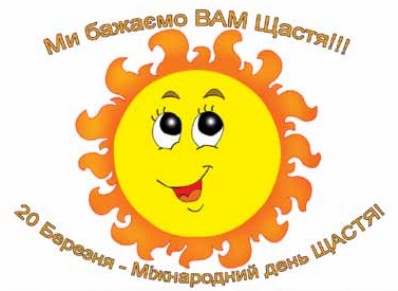 Підручник.
Сторінка
121
Чи знаєш ти?..
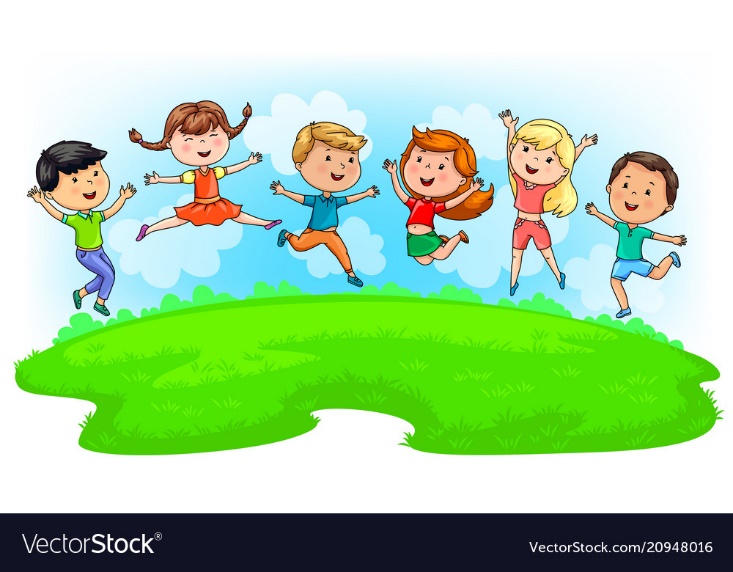 Щасливі люди мають корисні звички. Вони витрачають частину свого часу на те, щоб творити добро, яке неодмінно повернеться і принесе їм радість.
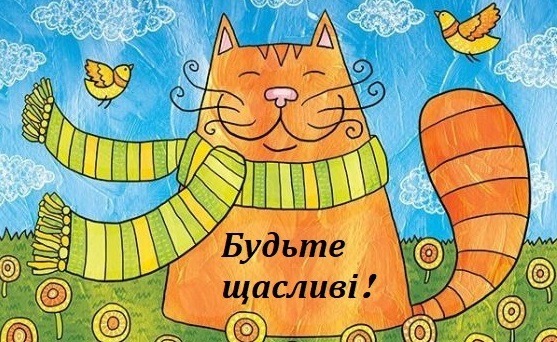 Склади привітання із цим днем для тих людей, яких ти поважаєш і любиш.
Як учинити правильно
За місяць у мами твого друга день народження. Він ще не придумав, що хоче їй подарувати. Однак добре пам’ятає, як минулого року матуся зраділа букету квітів. Тож твій друг вирішив порадитися, які весняні першоцвіти краще придбати.
Що ти порадиш другові?
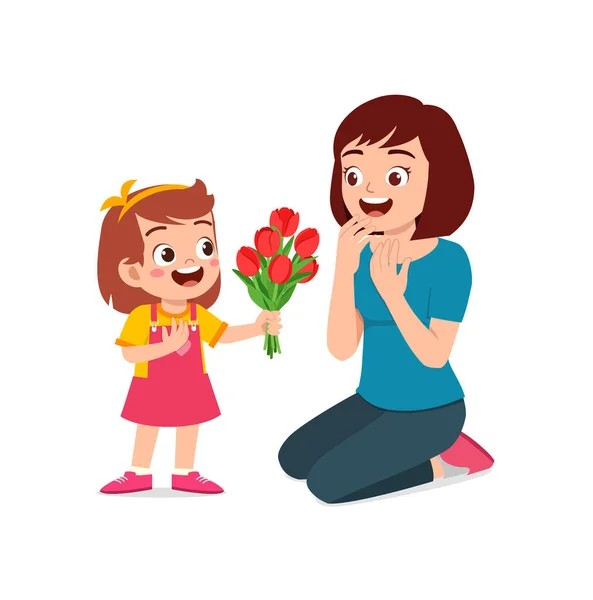 Увічливо запропонувати другові не купувати весняних лісових першоцвітів.
Пошукати і придбати декоративні рослини, які люди спеціально вирощують, наприклад, тюльпани.
Порадити придбати проліски, горицвіт, крокуси, дикі тюльпани чи сон, адже їх уже все одно зірвали.
Підручник.
Сторінка
122
Вибери, що, на твою думку, може переконати друга самому вирощувати рослини
Здобудеш навички вирощування рослин.
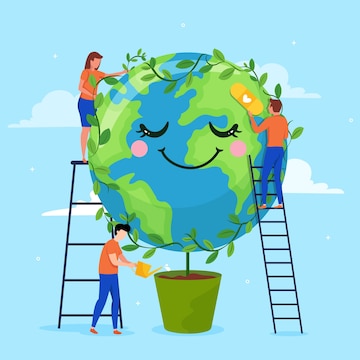 Прикрасиш довкілля.
Будеш піклуватися про планету.
Вирощена тобою рослина віддячить за твою любов і турботу.
Підручник.
Сторінка
122
Вибери і зобрази почуття, які викликають у тебе квітучі рослини.
Співчу-ття
Захоп-лення
Ніж-ність
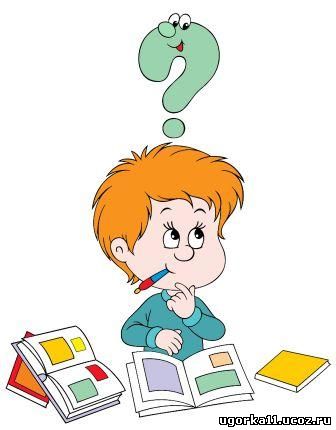 Байду-жість
Роздрато-ваність
Задово-лення
Підручник.
Сторінка
122
Словничок корисних висловів
Квіти їй точно сподобаються, а ще більше … .
Гадаю, ти маєш рацію, проте … .
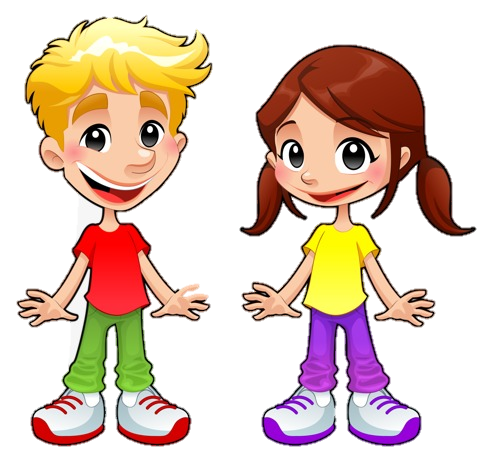 Але пам’ятаймо про природу!
Бережімо рослини!
Робота в зошиті
Розгадай кросворд. Упізнай рослини і тварин та впиши їхні назви в кросворд. Обведи ключове слово.
С
И
Н
И
Ц
Я
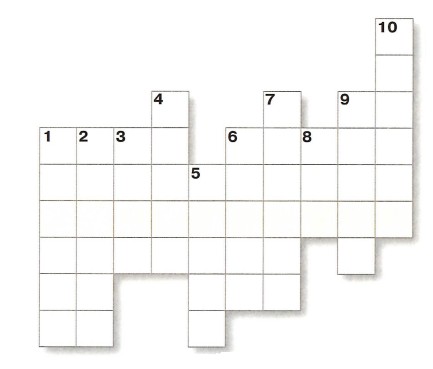 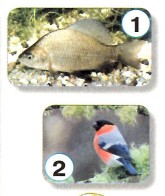 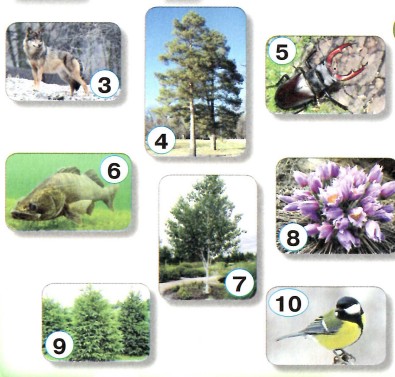 С
О
С
Н
А
Б
Е
Р
Е
З
А
Я
Л
И
Н
А
С
Н
І
Г
У
Р
К
А
РА
С
Ь
В
О
В
К
С
У
ДА
К
С
О
Н
Р
О
Г
А
Ч
Сторінка 
48
Рефлексія
Вибери предмет для здобутих знань: ранець, м'ясорубку, кошик
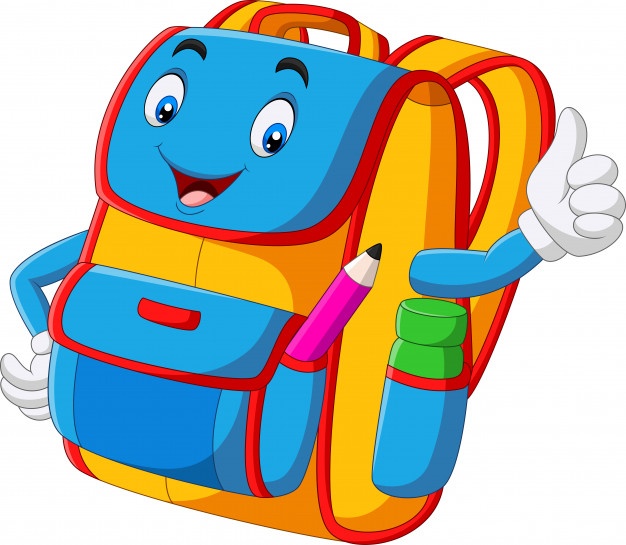 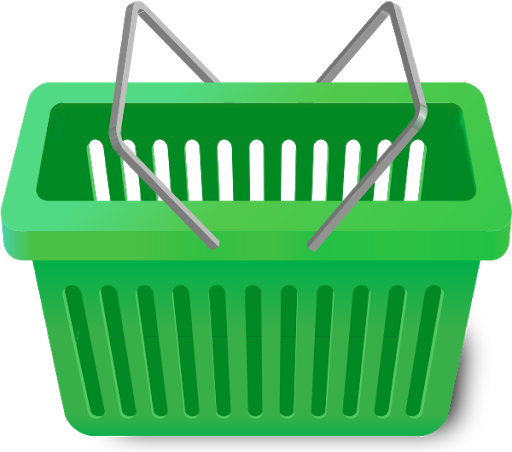 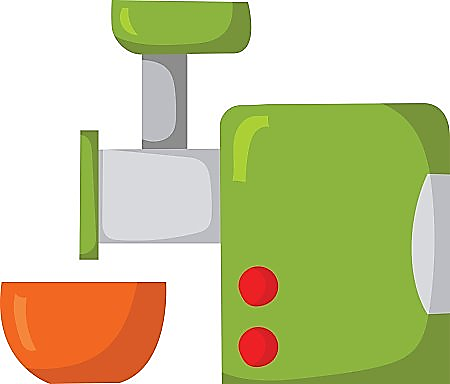 над цим варто замислитися
корисні 
знання
це мені  потрібно